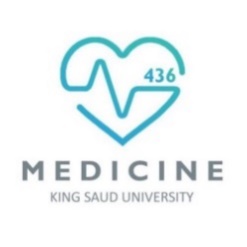 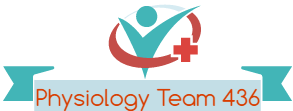 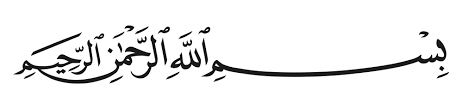 Physiology Team 436
Renal Block

Values and Equations File
Color Index:
Equation
Number
Unit
Notes
Only female slides
Only males slide
Both female and males slides
Done by:
Rana Barasain - Laila Mathkour
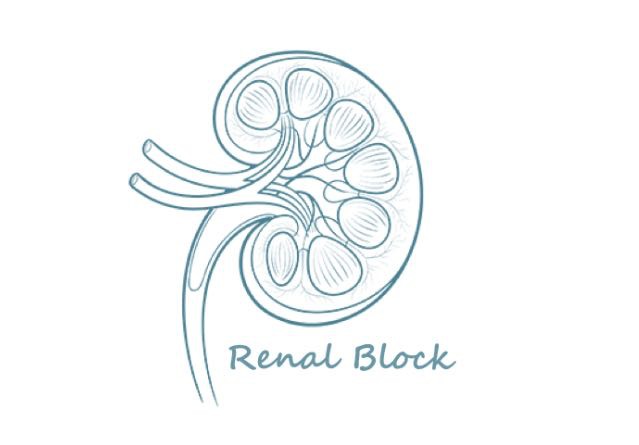 دعواتكم لنا بالتوفيق
1
This work was done by students, so if there are any mistakes please inform us.
Lectures: Renal Functions, GFR, Clearance, Micturition, Acid base balance,Buffer systems.
THIS IS THE MAIN EQUATION: Clearance = U . V / P
GFR: we use creatinine 
125 ml/min  or  180 L/day

RPF: we use PAH because it is completely secreted. 
Renal blood flow = RPF / 1 – hematocrit       (the high RBF is a feature of renal circulation)
     (around 1200) = 625 / (1 – 0.45) 
(20% of cardiac output is renal blood flow, and 20% of renal plasma flow will be filtered) 

Filtration Fraction = GFR / Renal plasma flow (no unit)
 	0.2 = 125 / 625

Amount of substance excreted = filtration rate +- tubular handling
 		      (filtered – reabsorbed + secreted)

U . V (EXCRETION RATE) = C . P (FILTERED)
 
Reabsorption = Filtered load (C . P) – Excretion rate (U . V)
 
Secretion rate = Excretion rate – Filtration load
 
                        K  (140 – age)  Body weight (kg)
GFR   =           ───────────────────────────       (this is the Cockcroft-Gault equation for clearance) 
                        Serum creatinine (mol/L)	            K = 1.23 for males	1.04 for females
 
GFR = Kf x net filtration pressure
125 = 12.5 x 10 
GFR = Kf x [(PG-PB)-(G- B)          P = Hydrostatic      = Colloid
 
Net filtration pressure = Glomerular hydrostatic – Glomerular colloid – Bowman’s hydrostatic (mmHg)
                                    10 =  60 – 32 – 18 
 
CONVERSION IN BIOCHEMISTRY: 1 mg/dl = 88.4 micro mol / l

Laplace Law:  P = 2T / r 

Acid [AH] ↔ conjugate base [A-] + [H+]
Dissociation constant: K = [H+] x [A-]	
		  [AH]

pH = - Log [H+] 
 
pH = pK + Log ___HCO3-___          pK = dissociation constant = 6.1      
	    0.03 x PCO2		(Dr.Maha said we don’t need to know the steps that lead up to it)
ml/min
mmol/min
2
Lecture #1 Renal functions & GFR
Lecture #2 Regulation of GFR
4
Lecture #2 Regulation of GFR
Lecture #3 Renal clearance
5
Lecture #4 Physiology of micturition
6
Lecture #5+6 Renal Transport Process
7
Lecture #8 Urine Concentration Mechanism
Lecture #9 Basics acid base
8
Lecture #10 Buffer system
Lecture #11acid base disorder
How to Analyze an ABG
9
YOU ARE DONE!
إن أصبنا فهو من الله سبحانه، وإن أخطأنا فهو منا ومن الشيطان، وجل من لا يخطأ.

لا تنسون قول: اللهم إنّي استودعتك ماحفظت وماقرأت وماتعلمت فردّه لي وقت حاجتي إليه، إنك على كل شيء قدير.

Good luck our DOCTORS! 
See you next year!


Physiology Team436
10